СХЕМА ГРАНИЦ РЫБОВОДНОГО УЧАСТКА
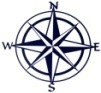 Муниципальное 
образование, 
вид рыболовства
Наименование рыбоводного
участка
Описание границ  рыбоводного 
участка
длина (м),
ширина (м),
площадь (га)
Лебяжьевский МО
Площадь – 27,89 га
оз. Без названия (западнее 4 км 
д. Бочаговка)
Географические координаты точек
(с использованием системы         координат WGS84)
№
точ    Е (долгота),   N (широта) 
ки
1.   66°48′12″           55°30′33″
2.   66°48′32″           55°30′35″
3.   66°48′35″           55°30′24″
4.   66°48′13″           55°30′23″
Товарное рыбоводство
оз. Без названия 
(западнее 4 км 
д. Бочаговка)
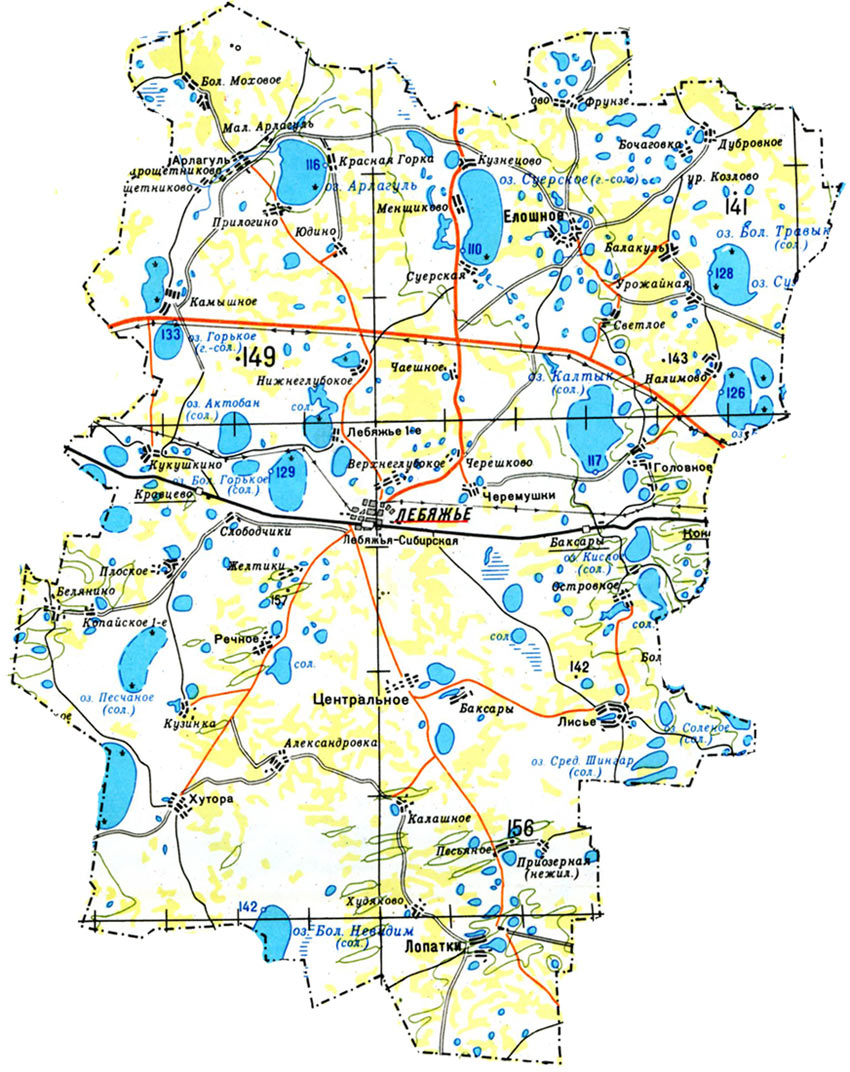 от т. 1 до т. 2 по береговой линии; от т. 2 до т. 3 по береговой линии; от т. 3 до т. 4 по береговой линии;
от т. 4 до т. 1 по береговой линии.
Условные обозначения:
-  Граница рыбоводного      
     участка
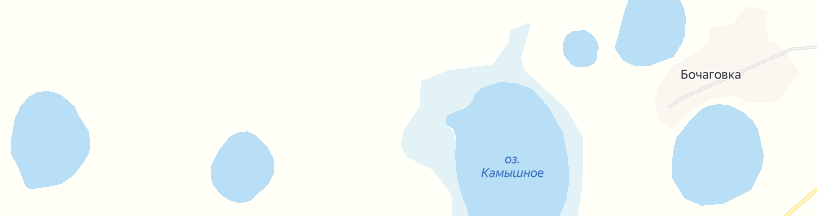 2
1
оз. Без названия 
(западнее 4 км д. Бочаговка)
3
4